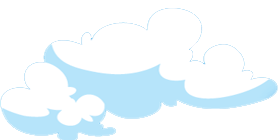 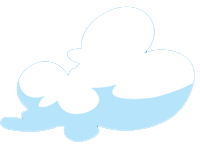 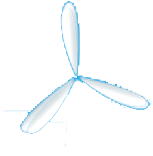 Touch Areas of the Screen To
Find the Fun!
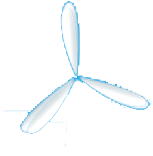 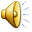 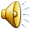 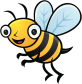 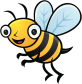 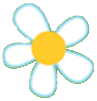 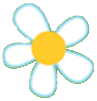 Things We Learn At The Farm
COW
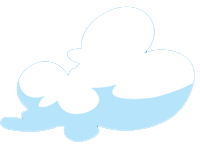 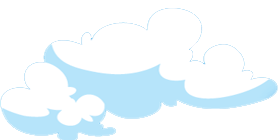 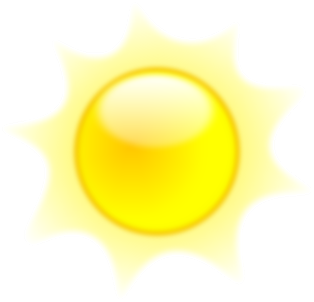 Where is Chick-Fil-A?
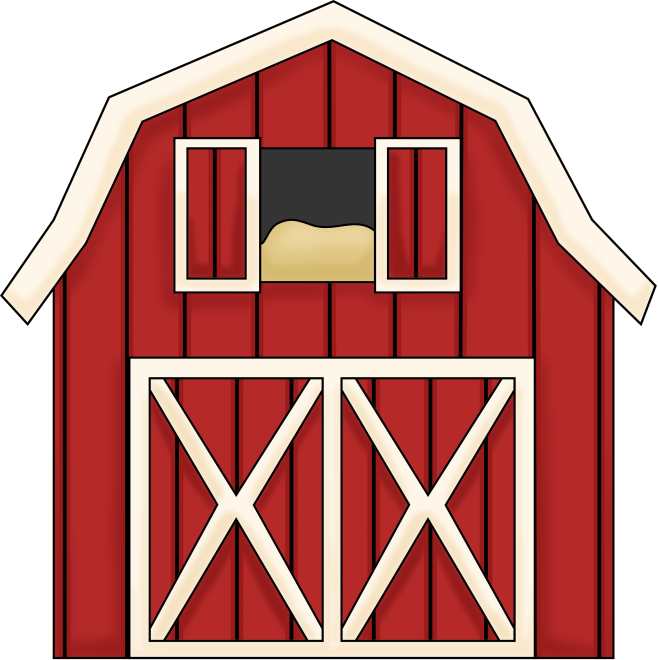 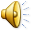 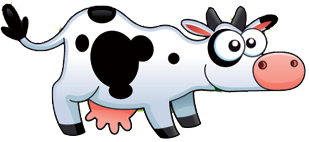 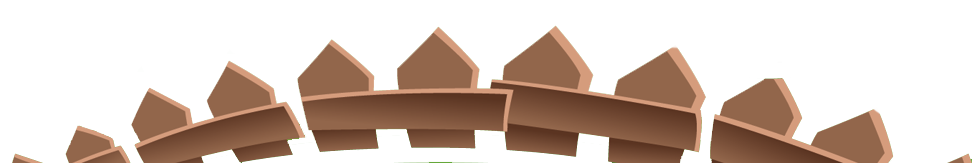 What Does A Cow Say?
END
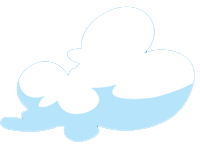 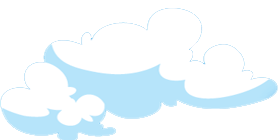 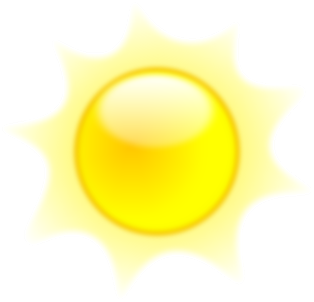 Don’t Eat
Bacon!
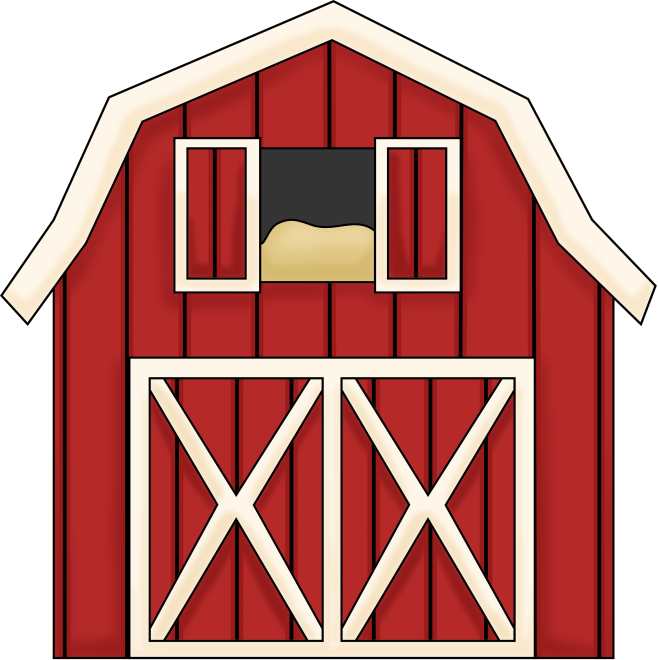 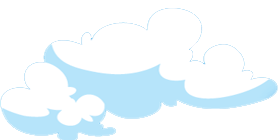 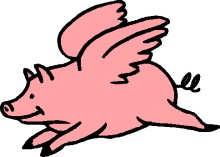 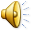 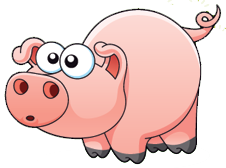 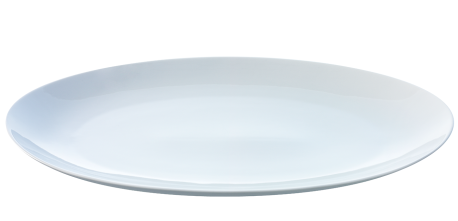 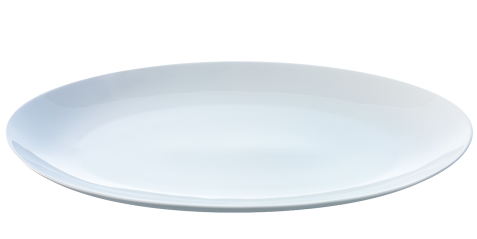 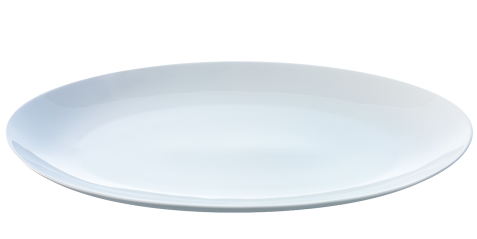 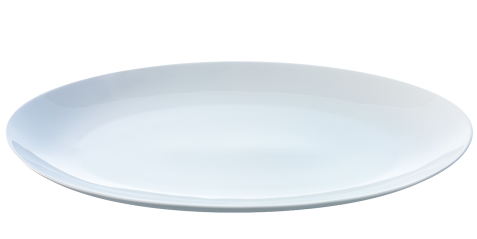 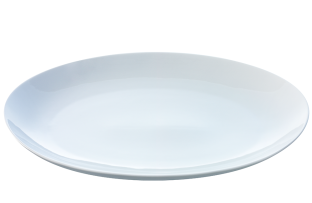 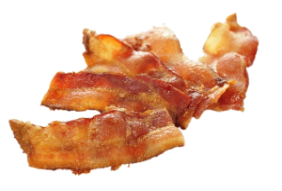 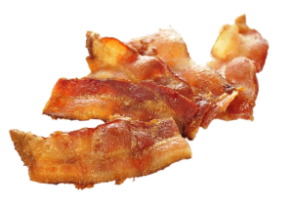 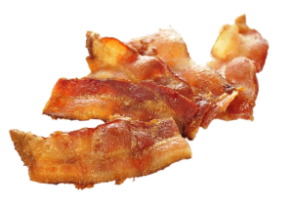 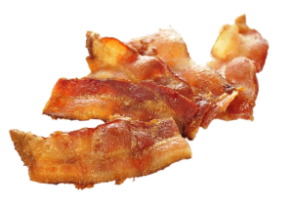 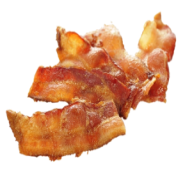 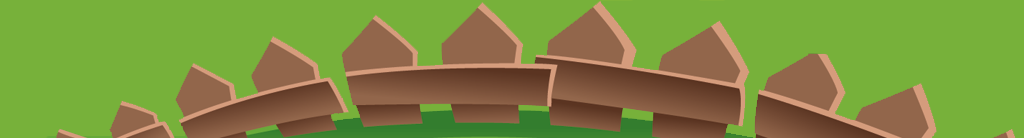 What Does A PIG Say?
END
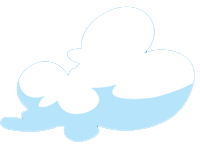 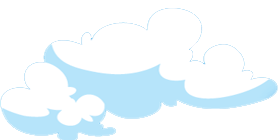 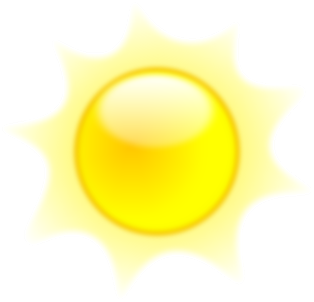 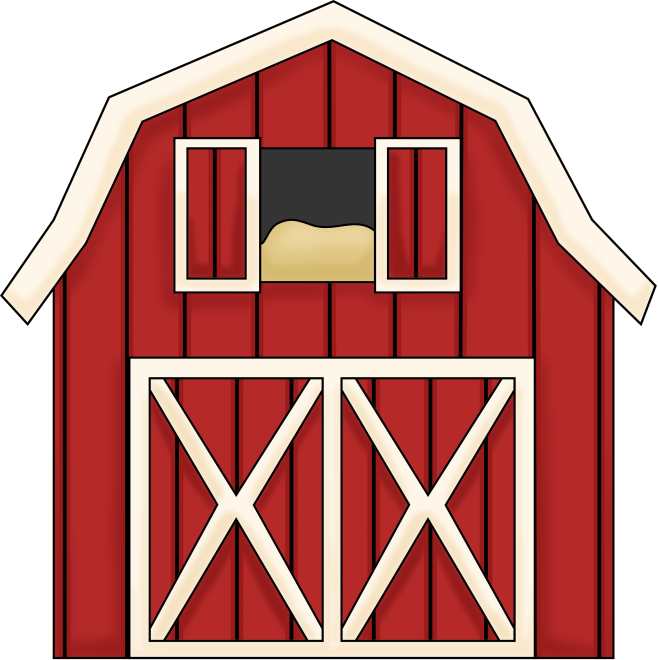 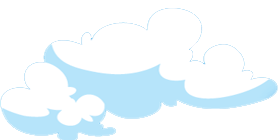 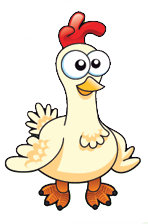 I hate Thanksgiving season
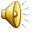 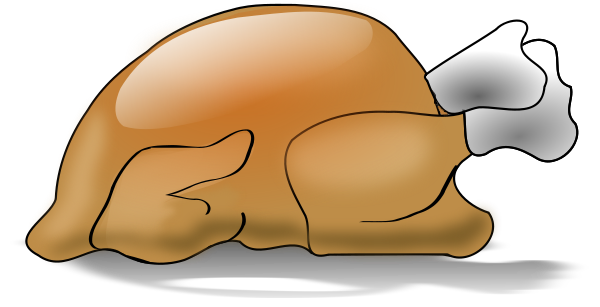 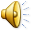 What Does A TURKEY Say?
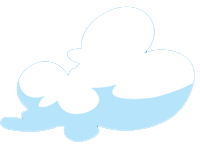 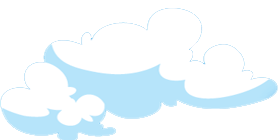 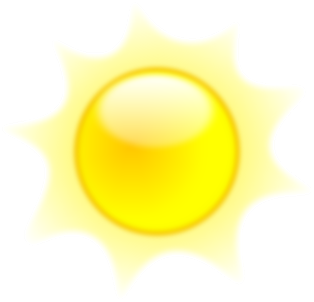 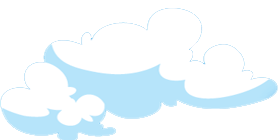 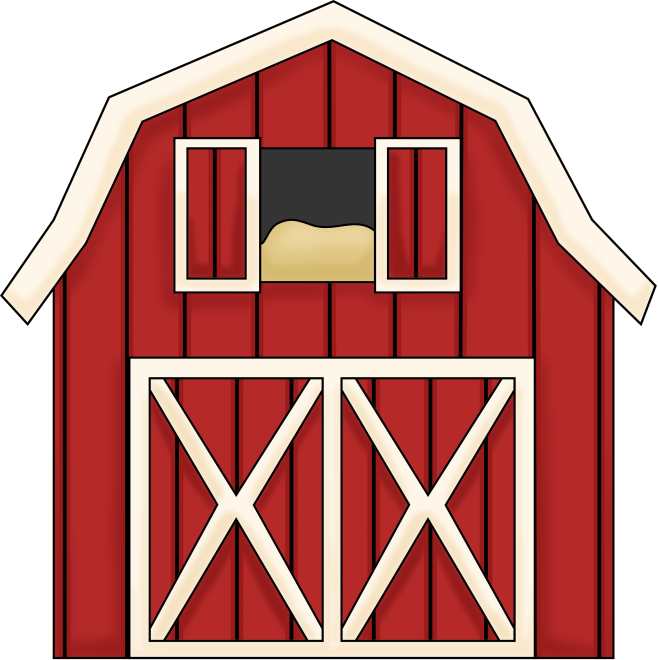 Ring-ding-ding-ding-dingeringe-ding!
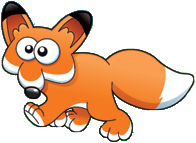 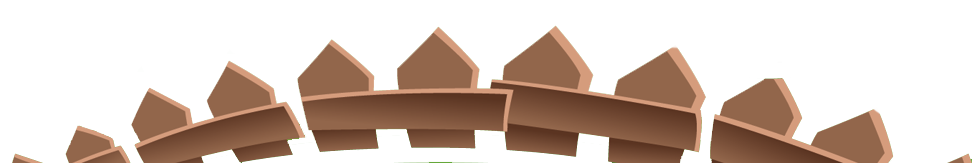 END
What Does A Fox Say?
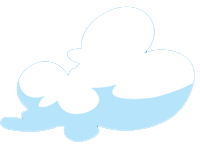 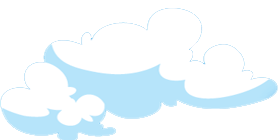 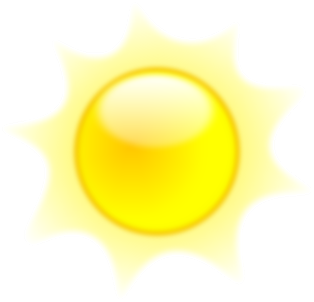 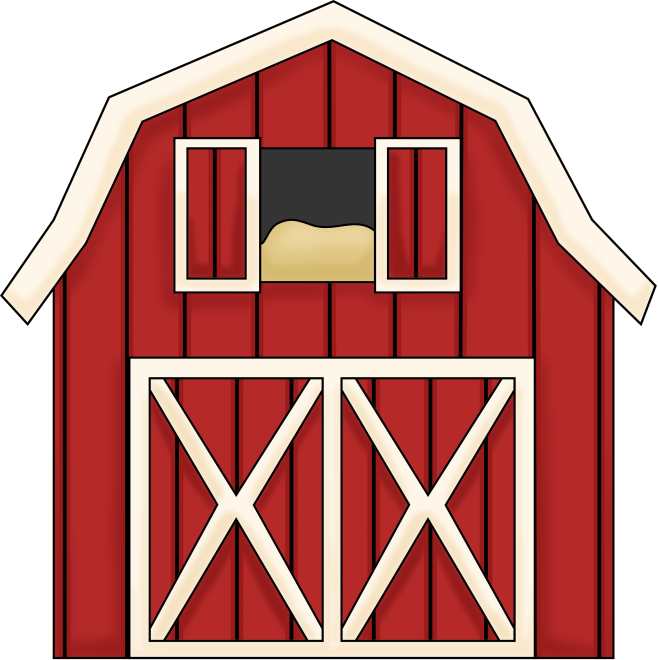 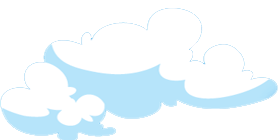 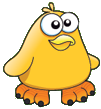 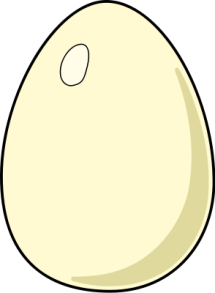 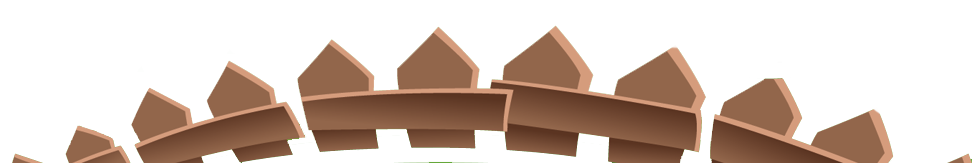 END
What Does A Chicken Say?